Путешествие по странам мира
Границы России
Норвегия
Осло- столица и морской порт государства
Ратуша- символ города
Финляндия
Хельсинки- столица Финляндии
Эстония, Латвия, Литва
Белоруссия
Минск
Украина
Киев
Тбилиси              и              Баку
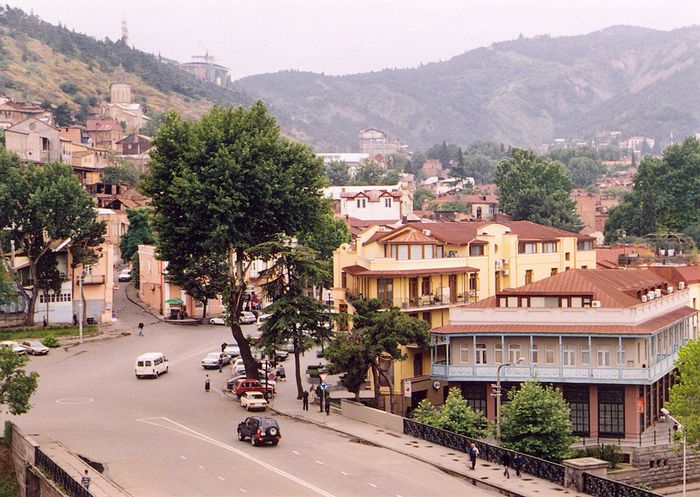 Казахстан
Астана
Монголия и ее столица Улан-Батор
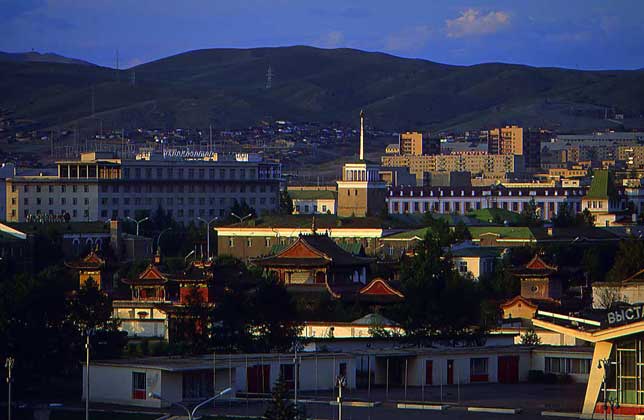 Китай и столица Пекин
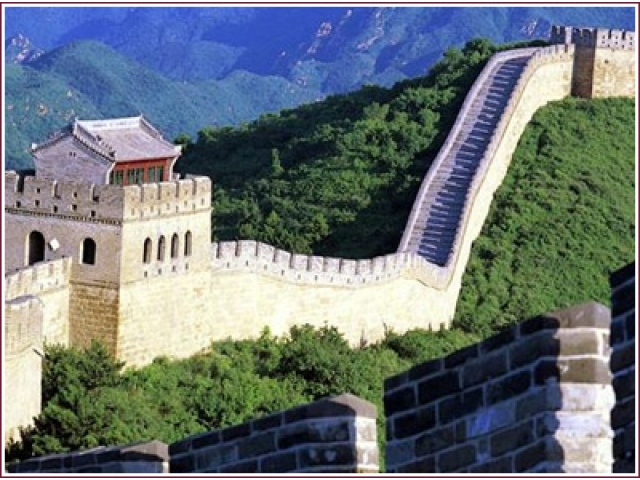 Корейская Народно-Демократическая Республика
Пхеньян
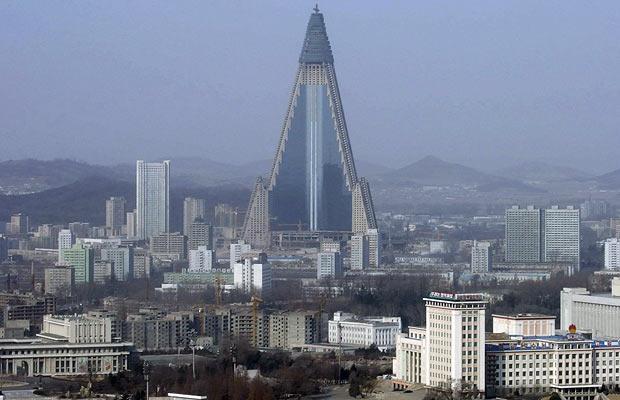 Япония
Соединенные Штаты Америки